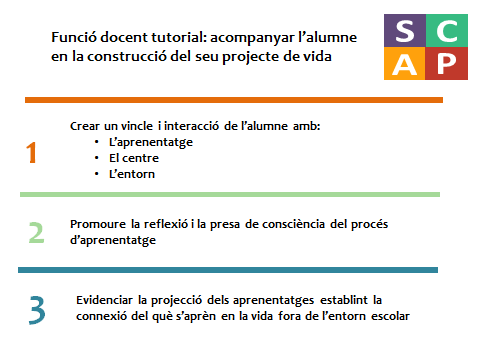 Centre educatiu públic, català, inclusiu, laic i respectuós amb la pluralitat.
Institut Xaloc
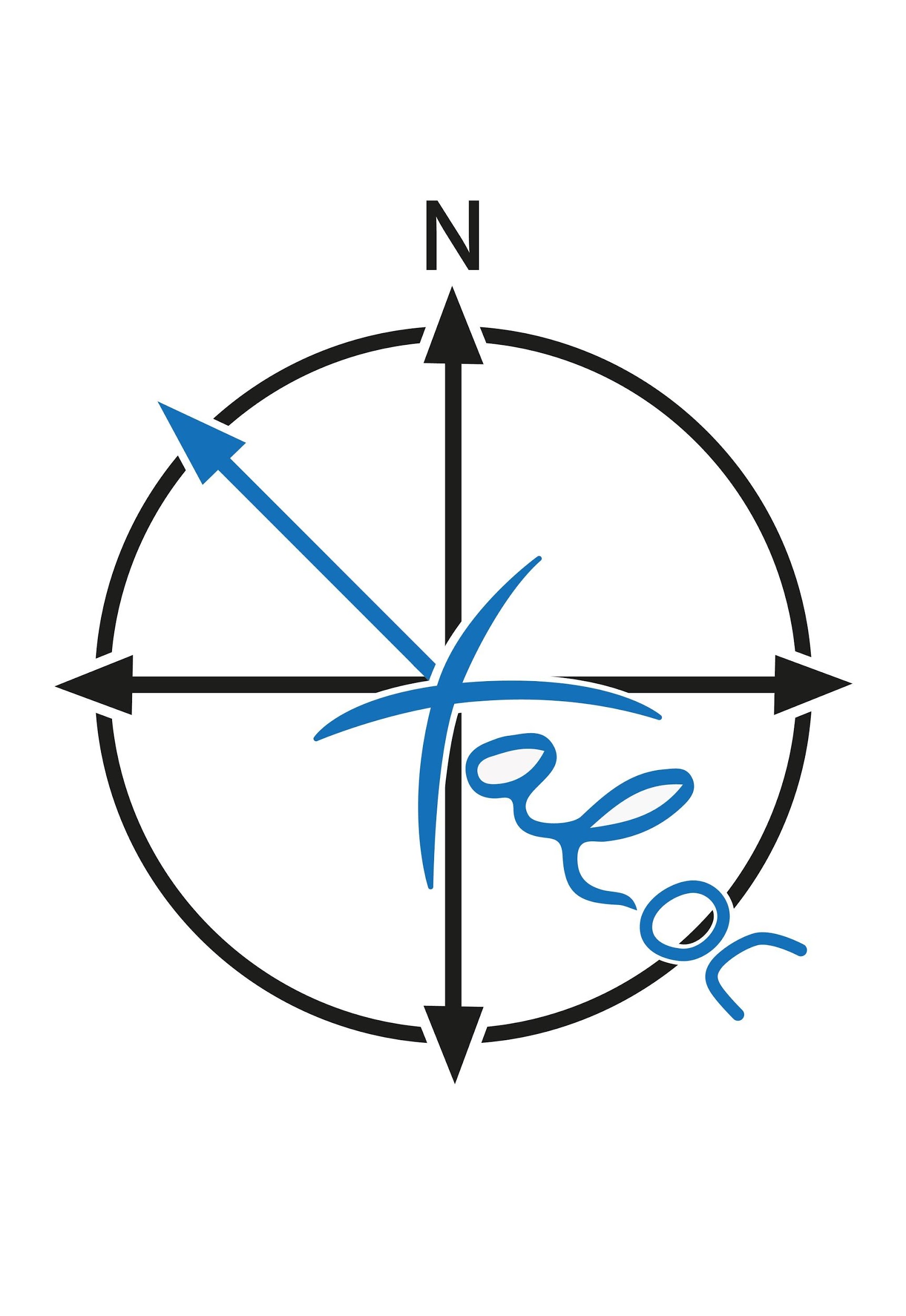 Colònies anglès
The big adventure
Curs 2017-2018
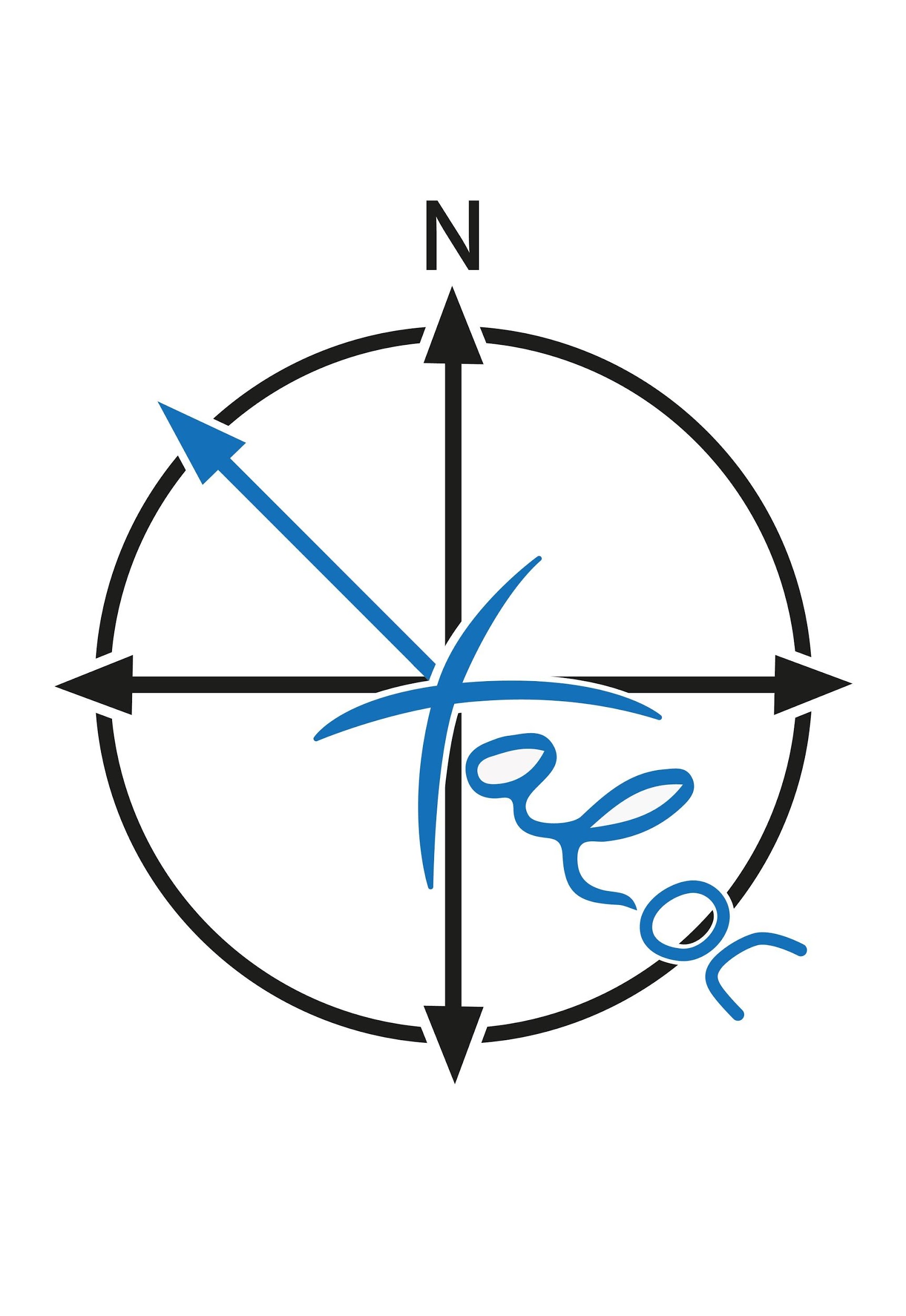 Ordre del dia
Situació
Horari marc
Activitats
Grups.Habitacions
Què cal portar
Autoritzacions i normes
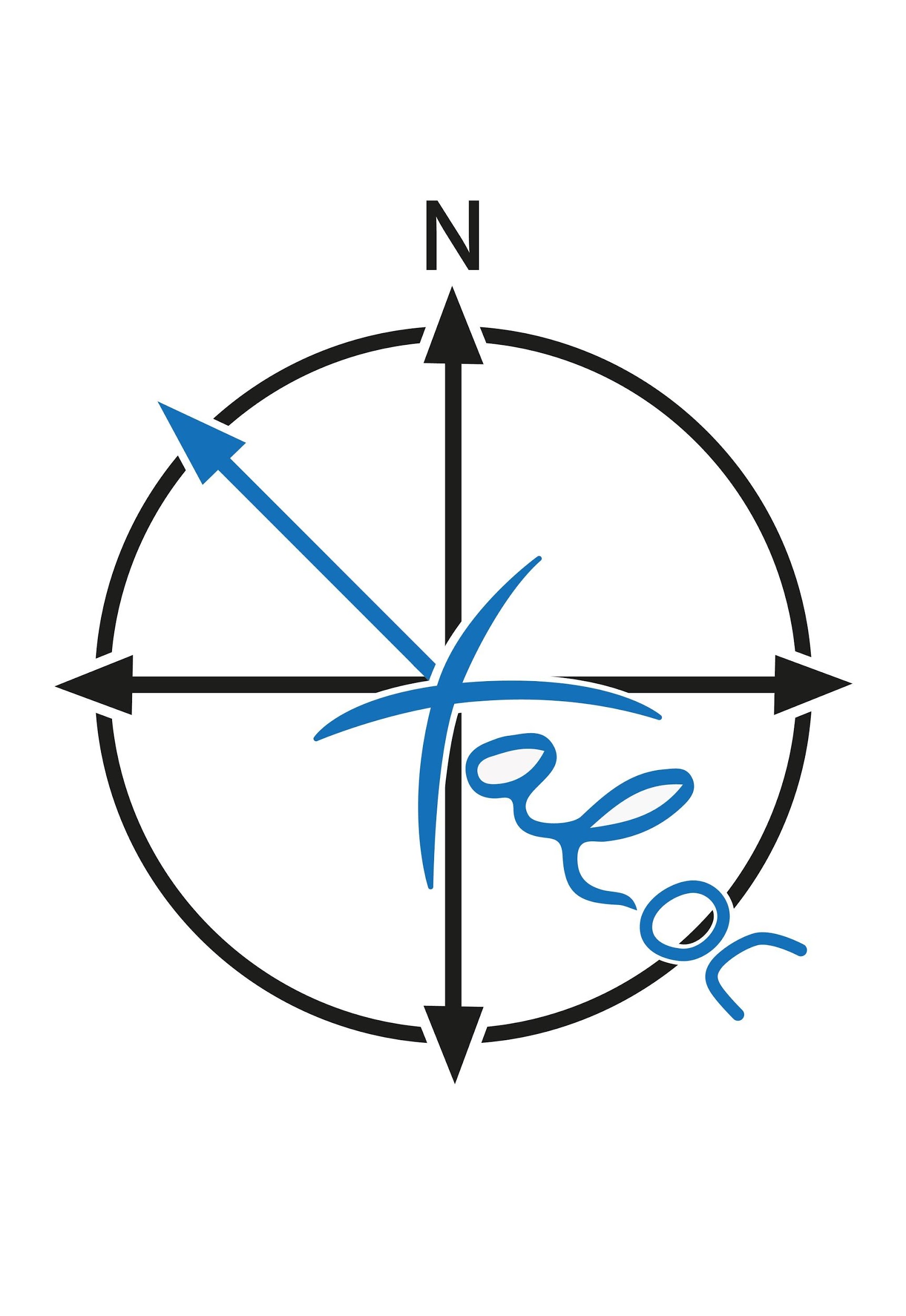 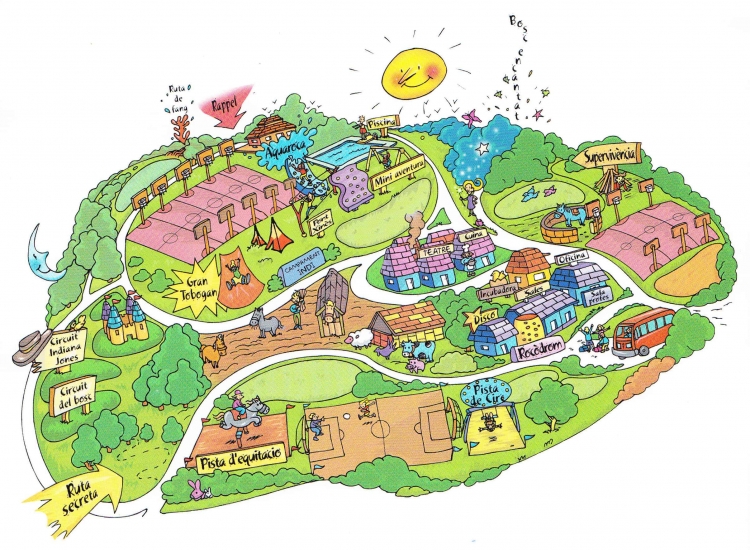 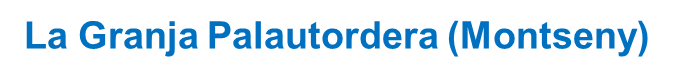 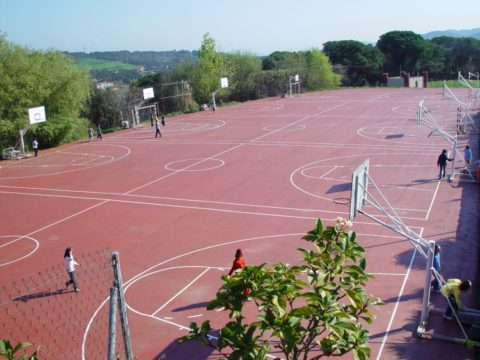 La Granja Palautordera (Montseny)
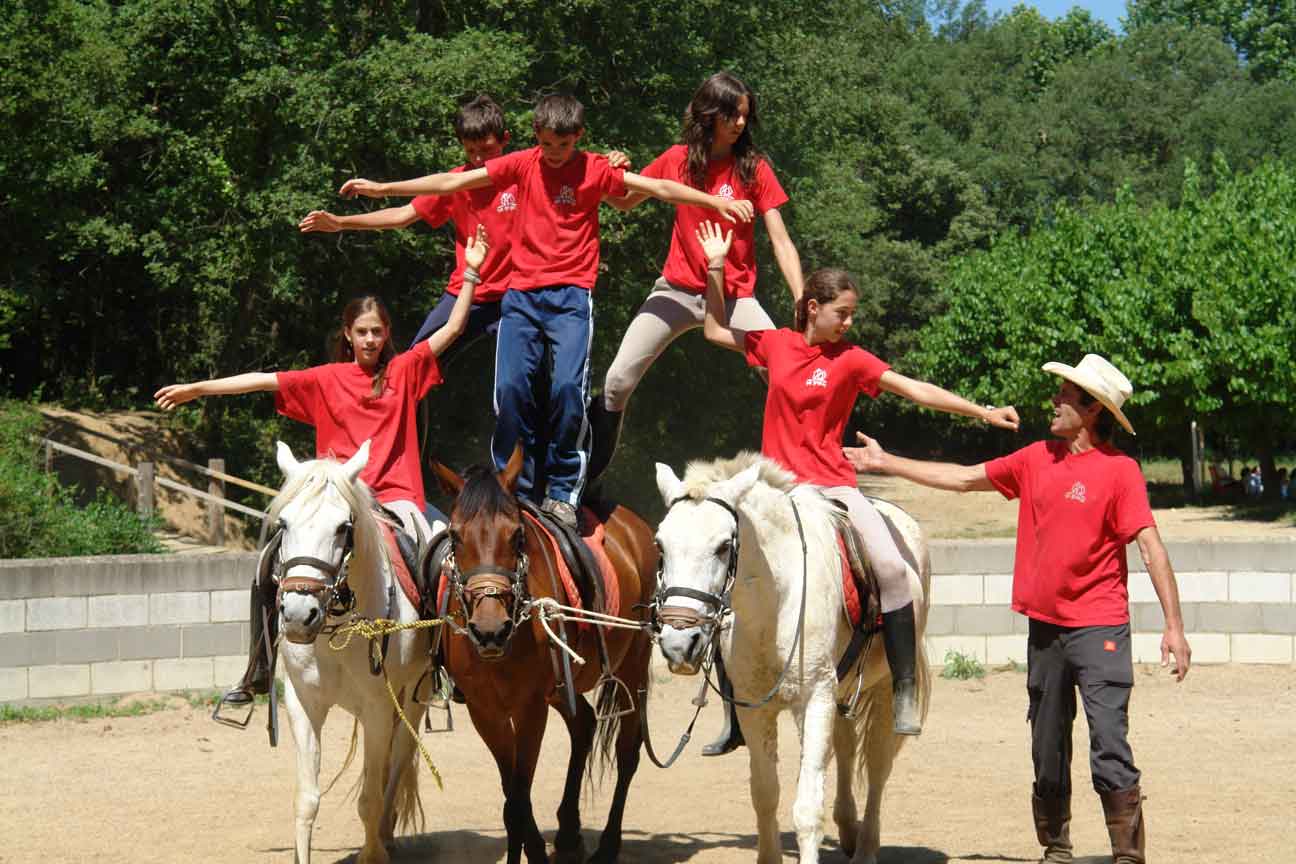 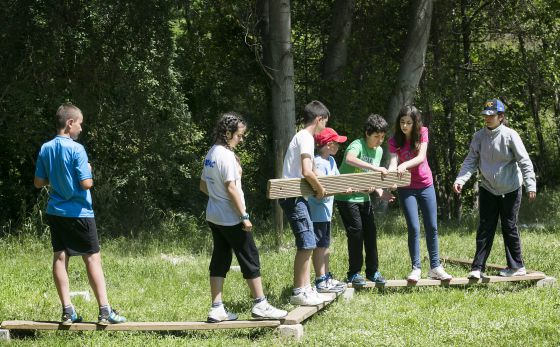 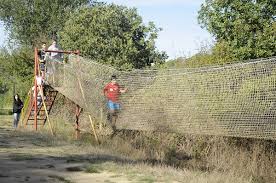 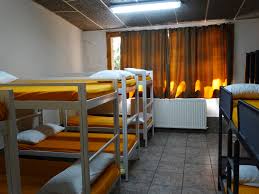 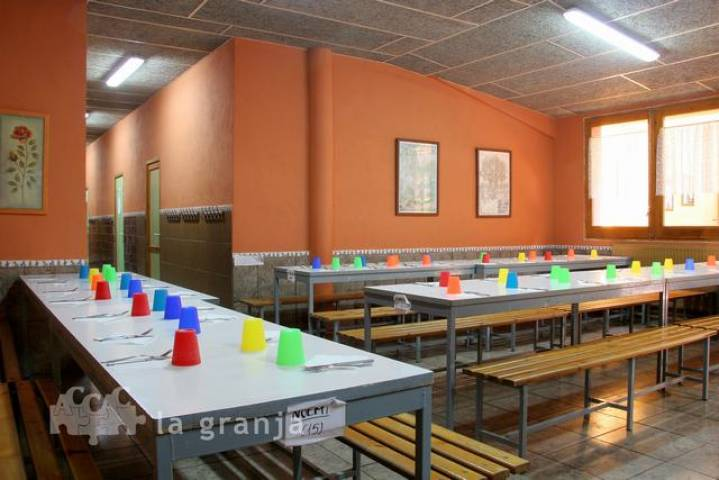 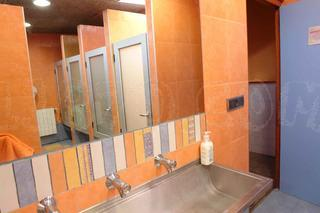 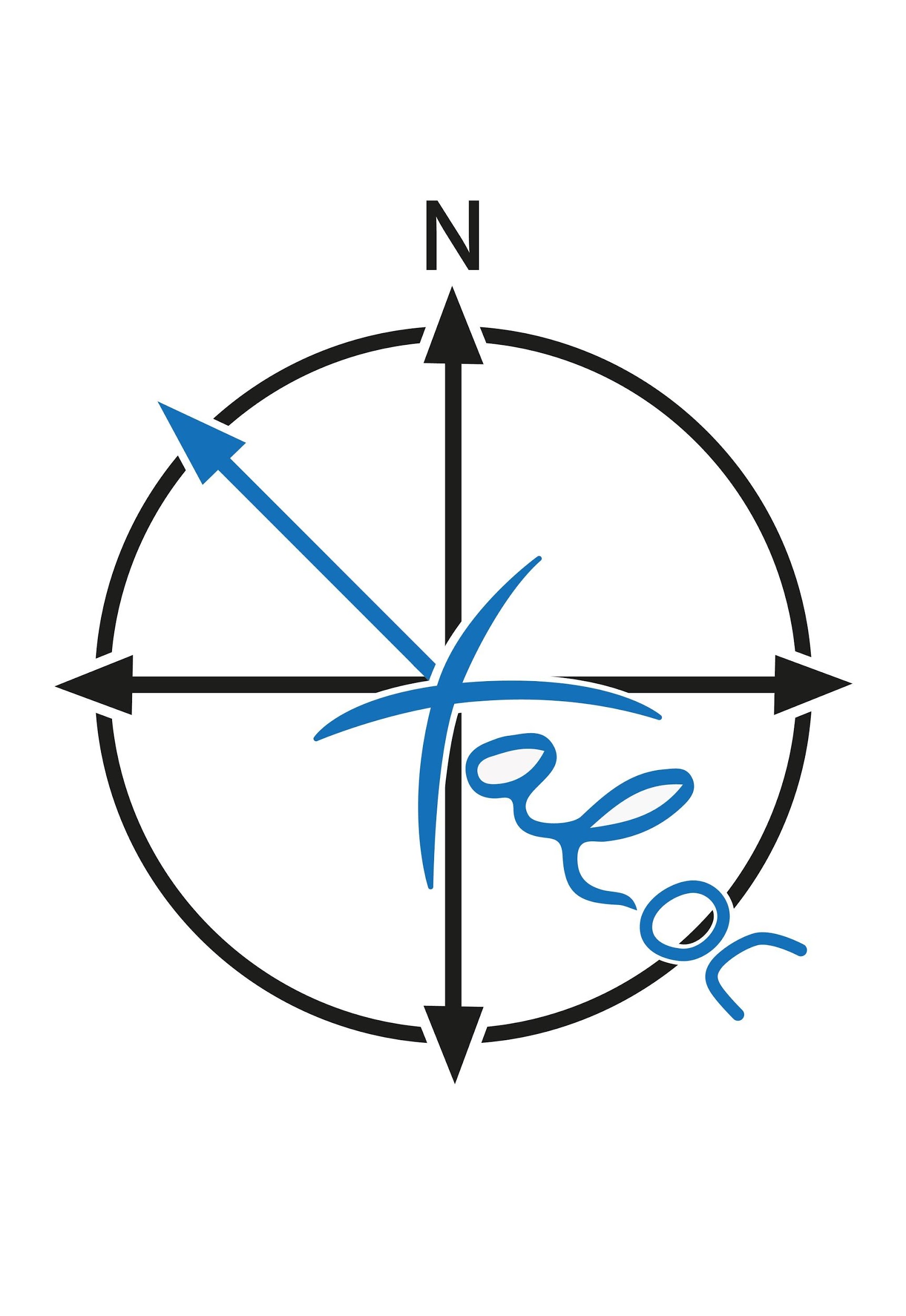 Horari marc

PRIMER DIA
• 10,15h aprox. Arribada i esmorzar (l’entrepà de casa)
presentacions i normes: INTRODUCCIÓ AL PROGRAMA
• 12,30h allotjament a les habitacions
• 13,00h dinar 
• 14,00h esbarjo
• 15,00h preparar-se per les activitats
• 15,30h ACTIVITAT
• 17,00h berenar
• 17,30h ACTIVITAT
• 19,00h temps lliure 
• 20,00h sopar 
• 21,00h ACTIVITAT DE NIT
• 22,30h descans
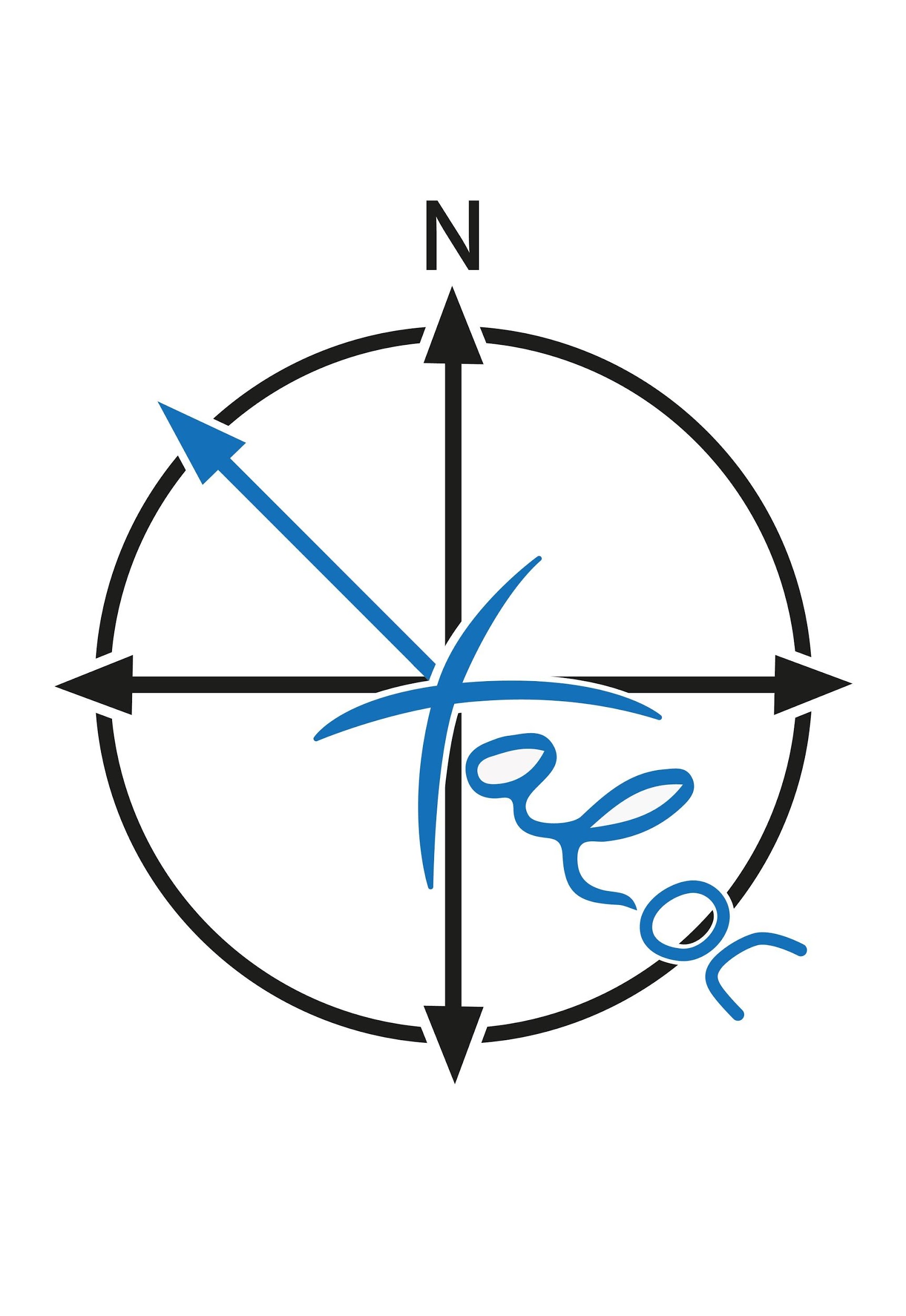 SEGON DIA
• 09,15h esmorzar 
• 10,00h ACTIVITAT
• 11,30h ACTIVITAT
• 13,00h dinar 
• 14,00h esbarjo
• 15,00h preparar-se per les activitats
• 15,30h ACTIVITAT
• 17,00h berenar
• 17,30h ACTIVITAT
• 19,00h temps lliure 
• 20,00h sopar 
• 21,00h ACTIVITAT DE NIT
• 22,30h descans
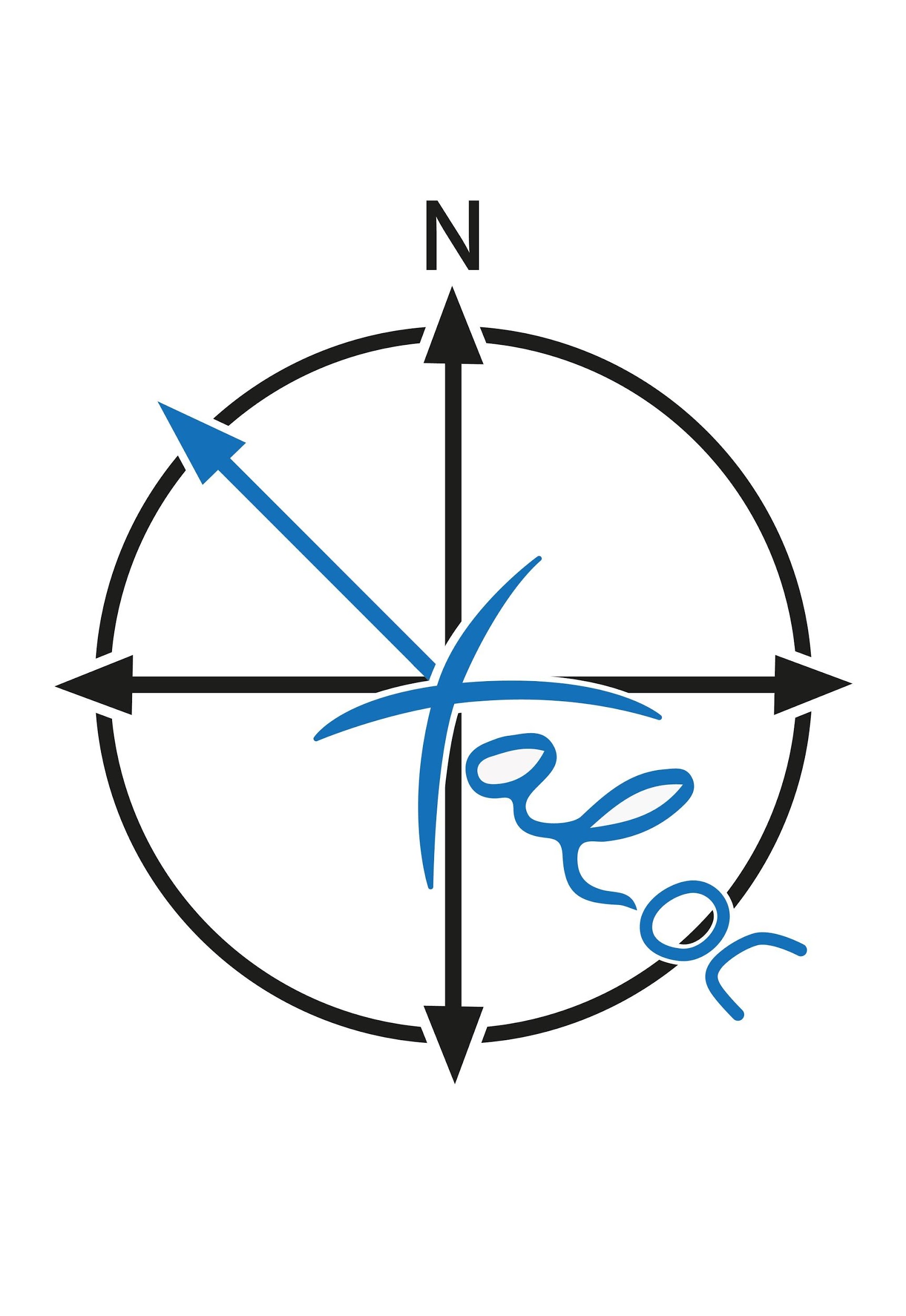 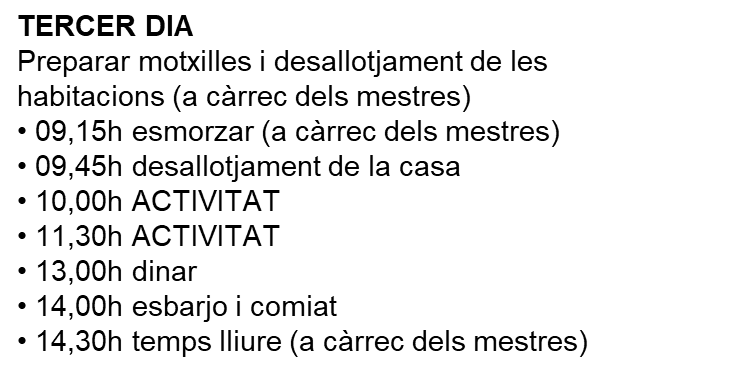 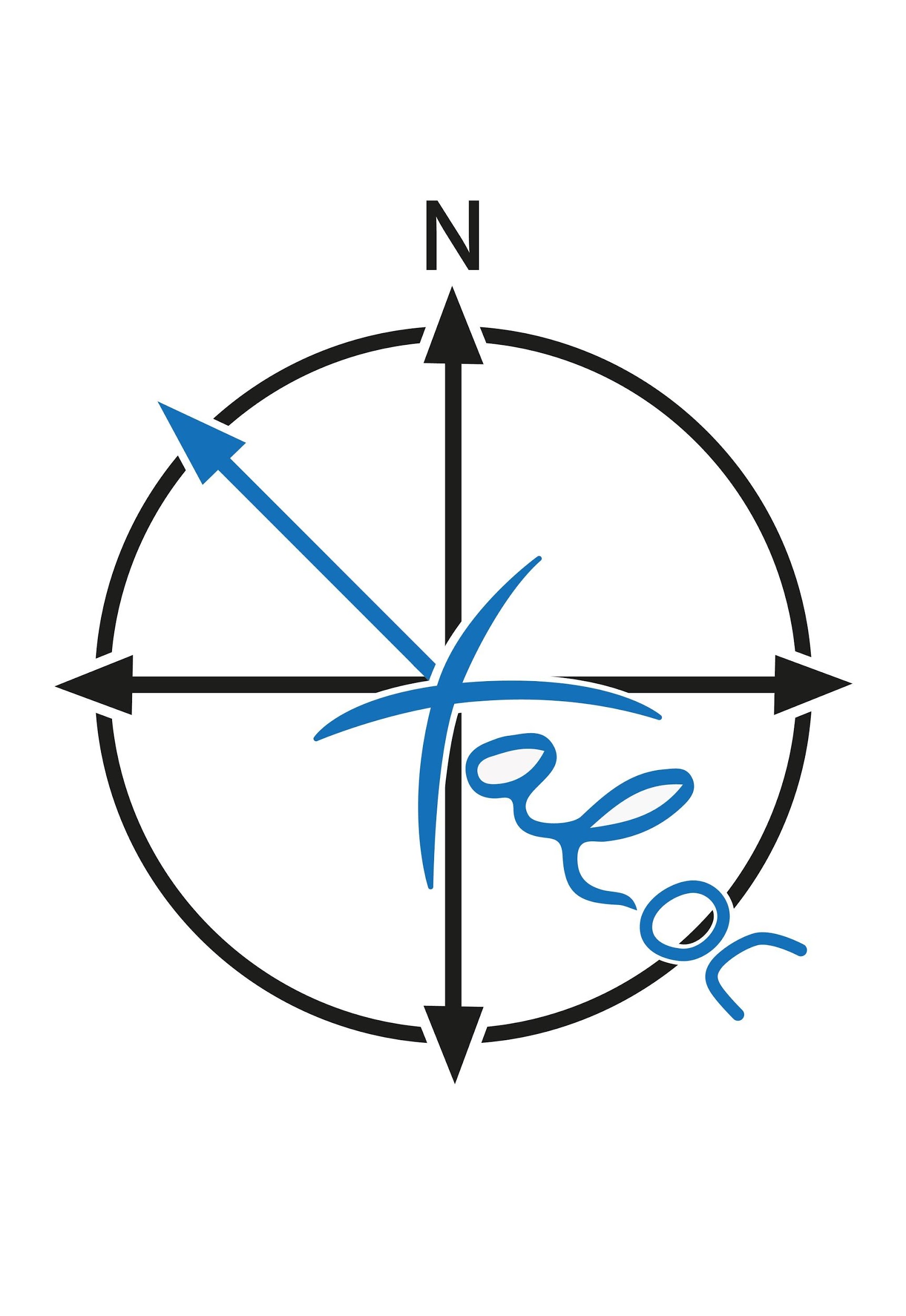 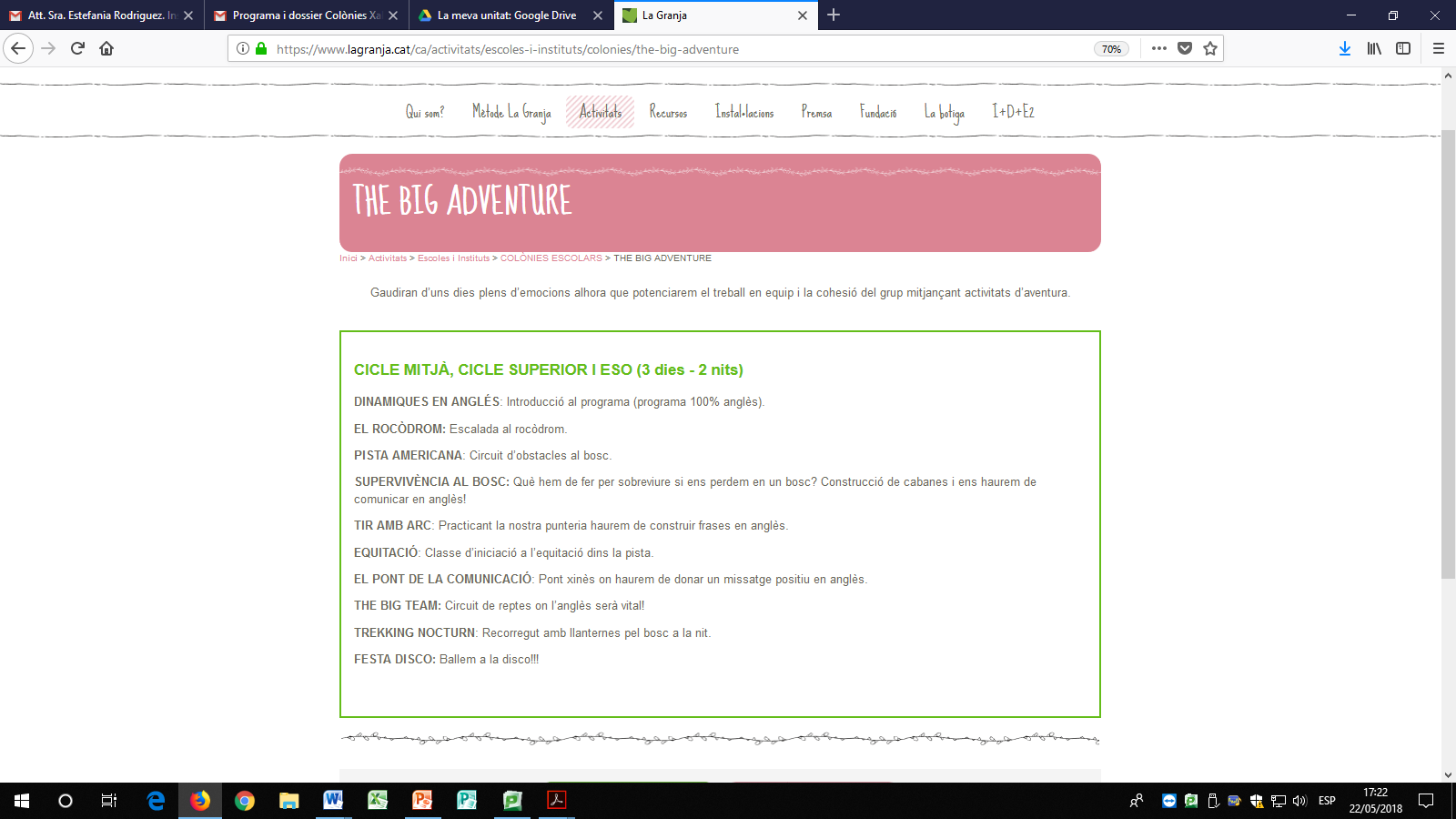 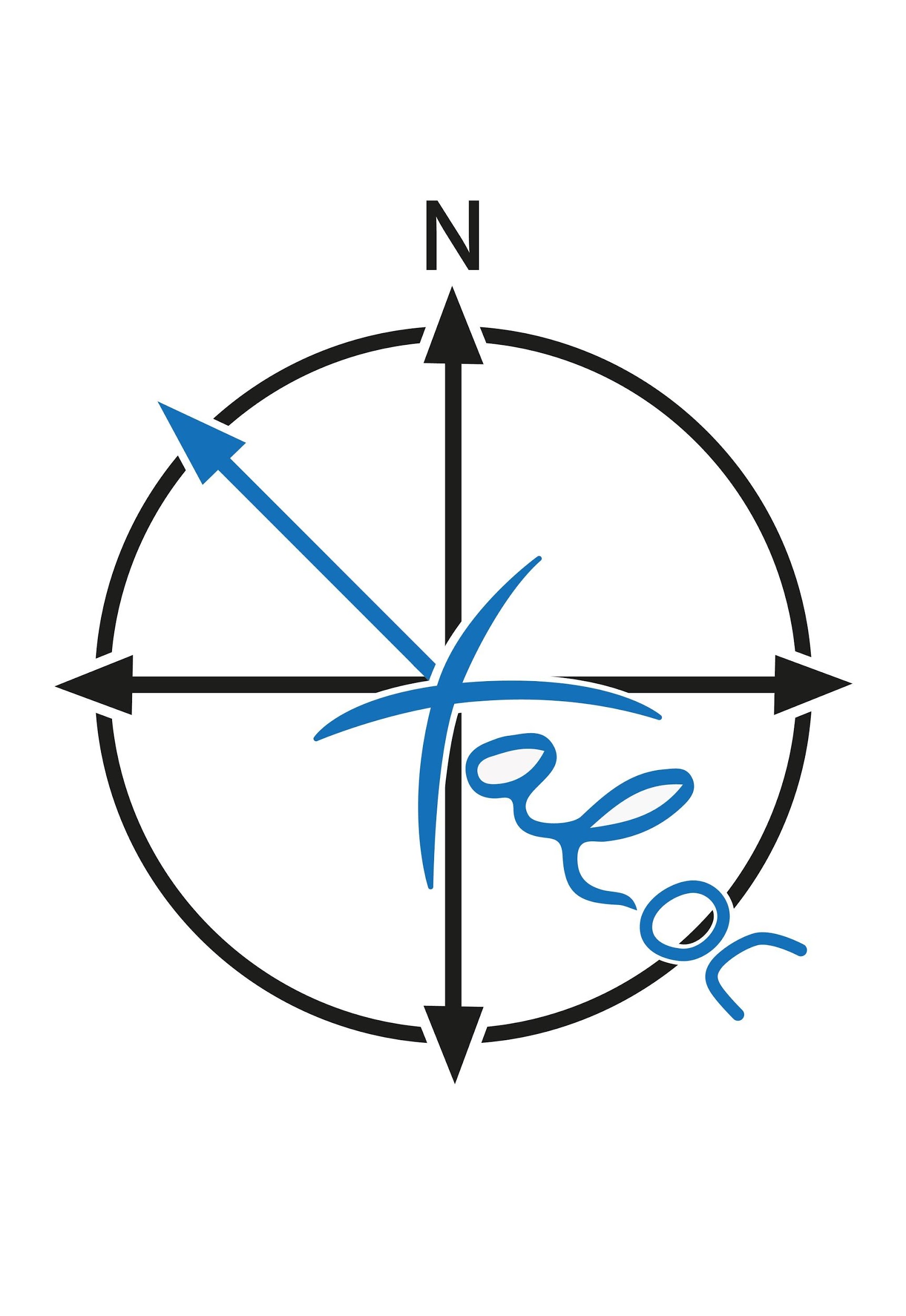 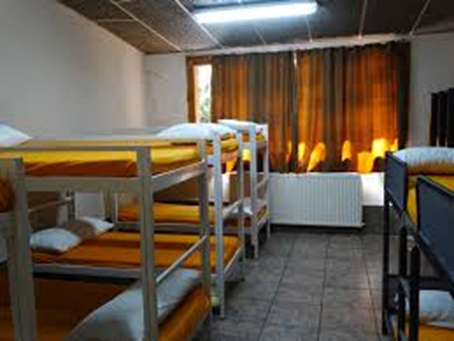 4 habitacions de 10 alumnes
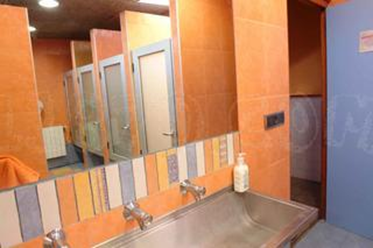 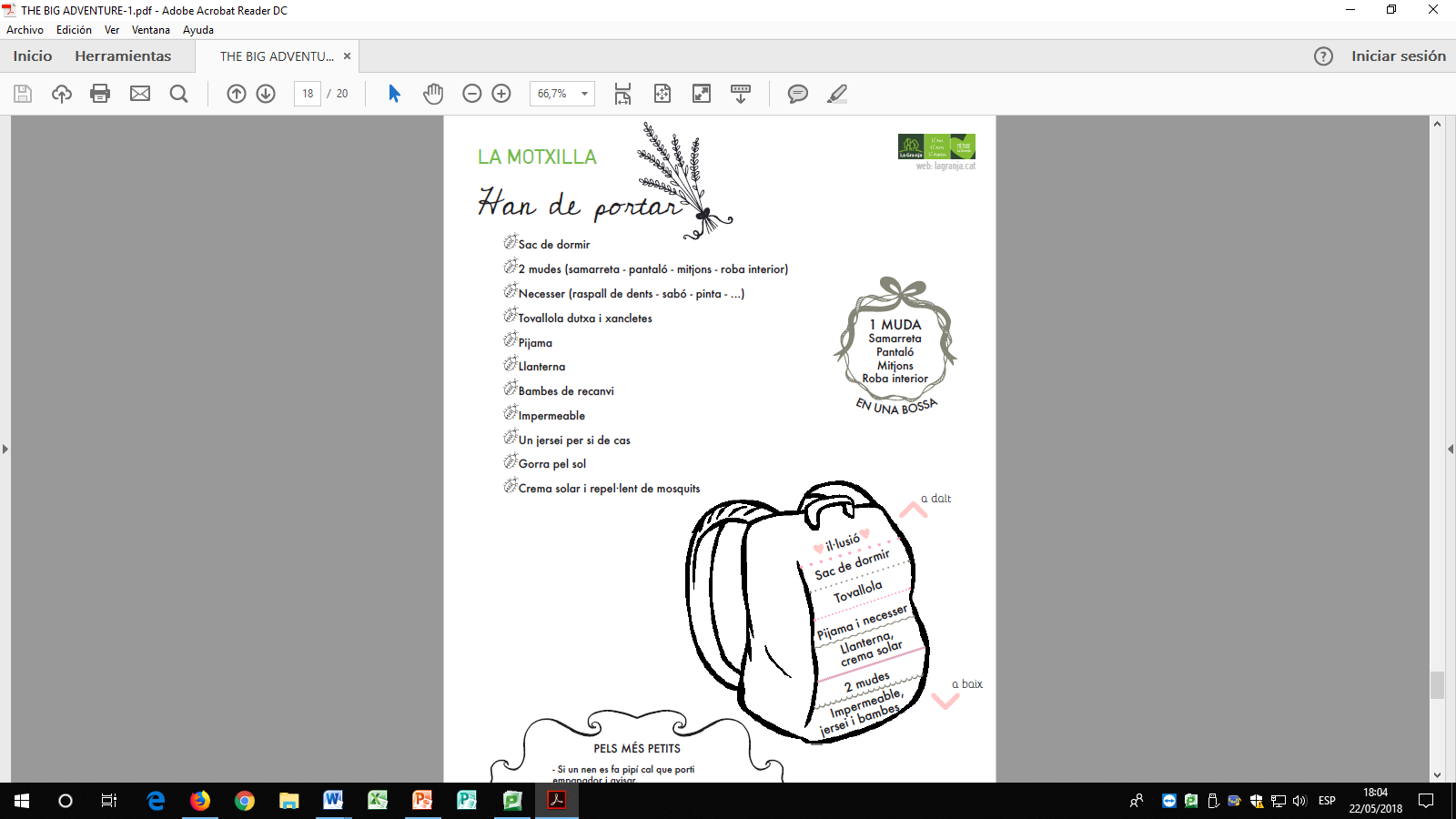 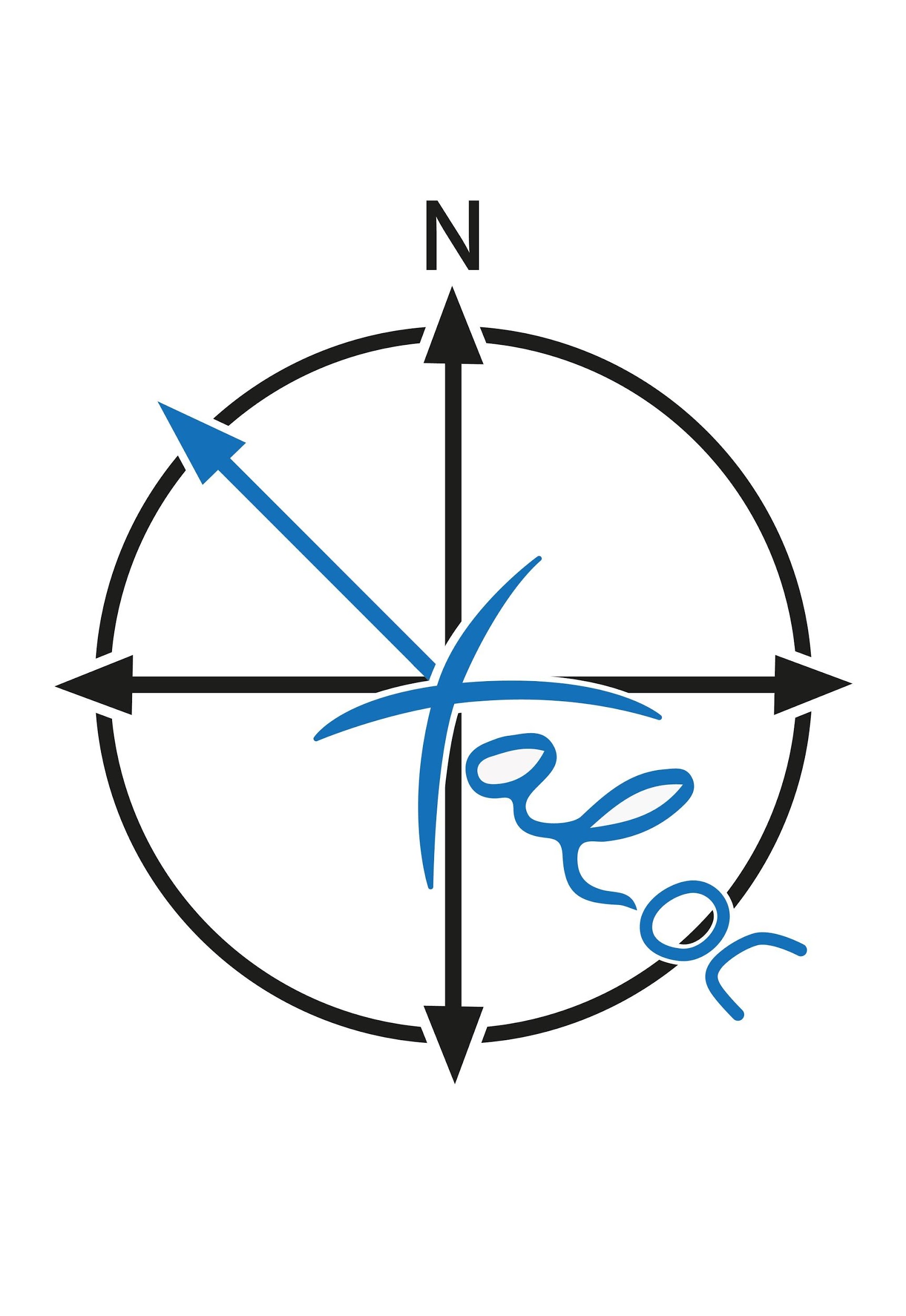 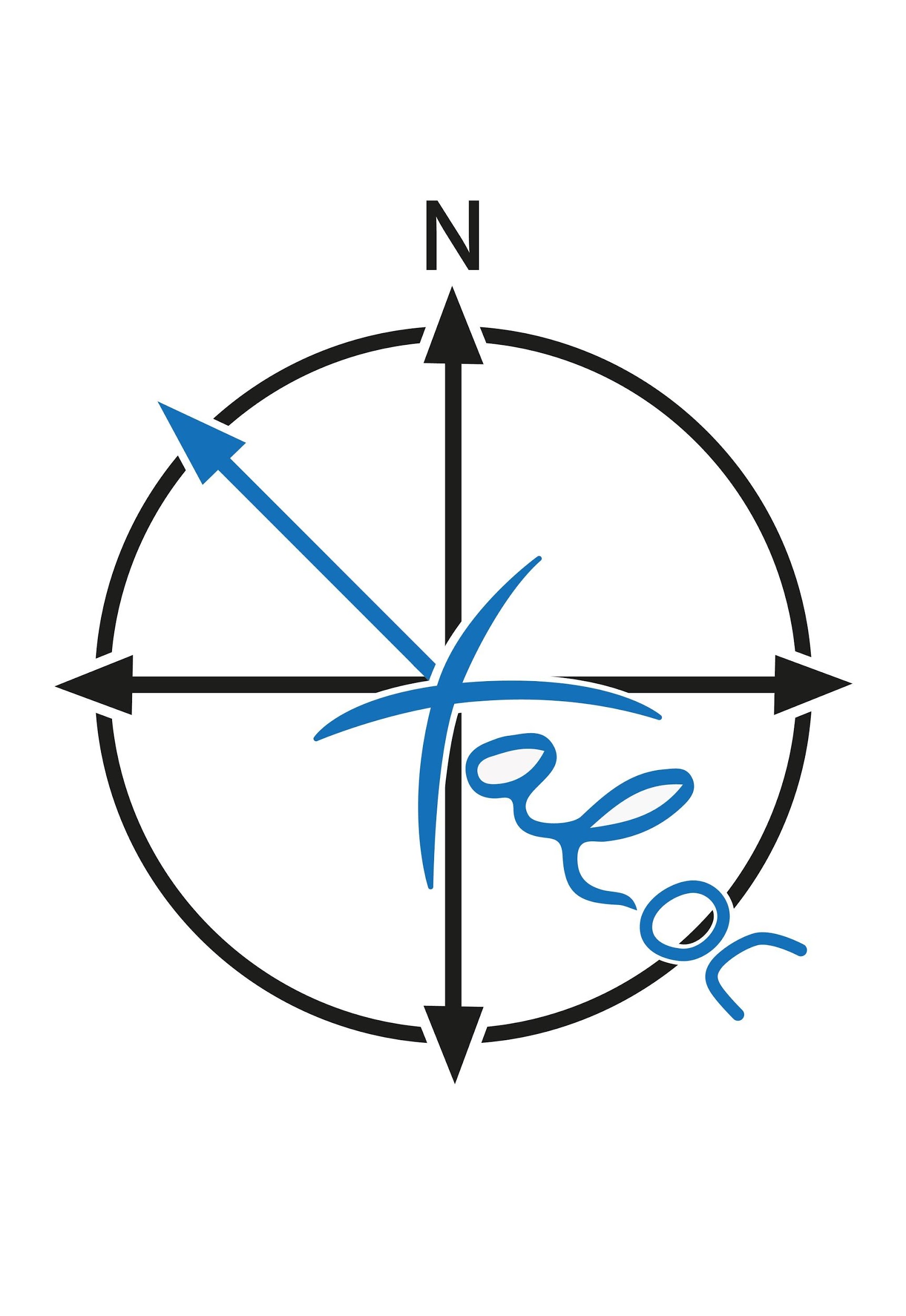 Temes importants:
Lliurament l’autorització al·lèrgies i menús especials:  dijous com a màxim
Recordar dilluns:
                 - portar targeta sanitària original
                 - hora de sortida les 9:00
                 - hora d’arribada les 16:00 aproximat
Normes de convivència: La NOFC de referència.
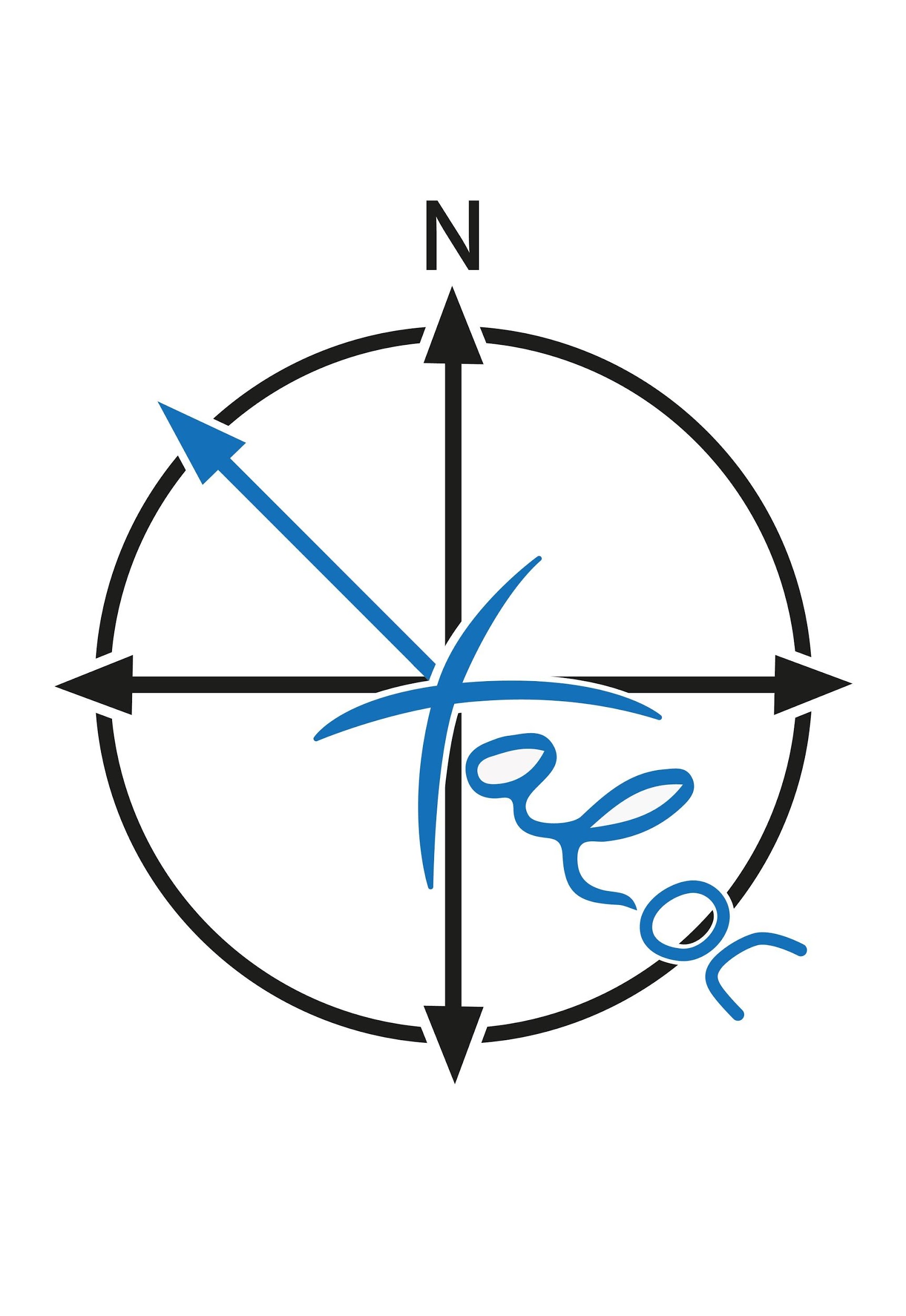 Tots tenim el nostre nord. Arribem-hi plegats!
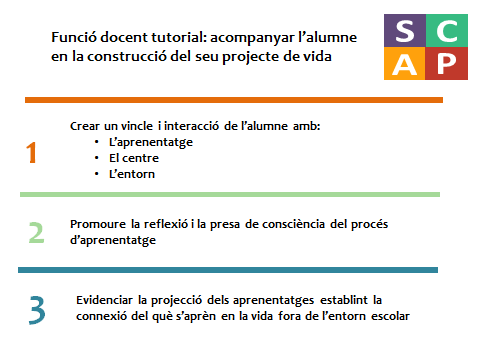 Curs 2017-2018